PEGAWAI 
BERTANGGUNGJAWAB
PEGAWAI 
BERTANGGUNGJAWAB
RAK BORANG
BILIK BAUCER
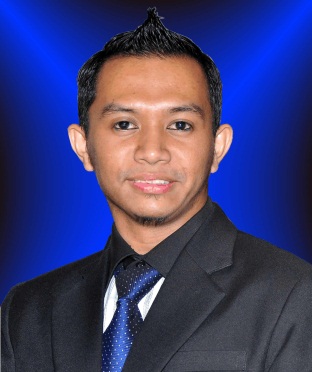 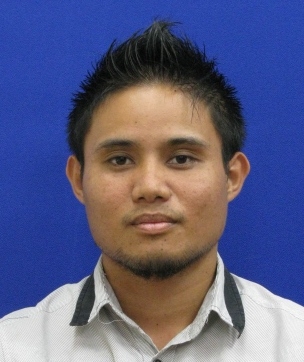 MOHD YUSRI BIN MOHAMED
ELIZER EZRAL BIN DUNSING
PEMBANTU TADBIR KEWANGAN (W19)
PEMBANTU TADBIR (P/O) (N19)
088-320 000 SAMB: 1050
088-320 000 SAMB: 1050
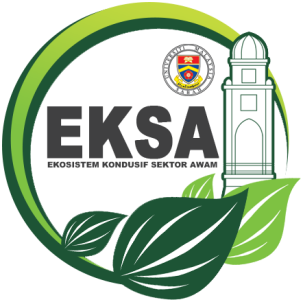 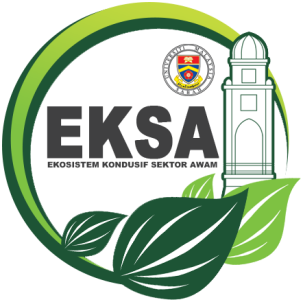